Same or Different?  
What do you notice is the same about these pictures?  What do you notice is different?
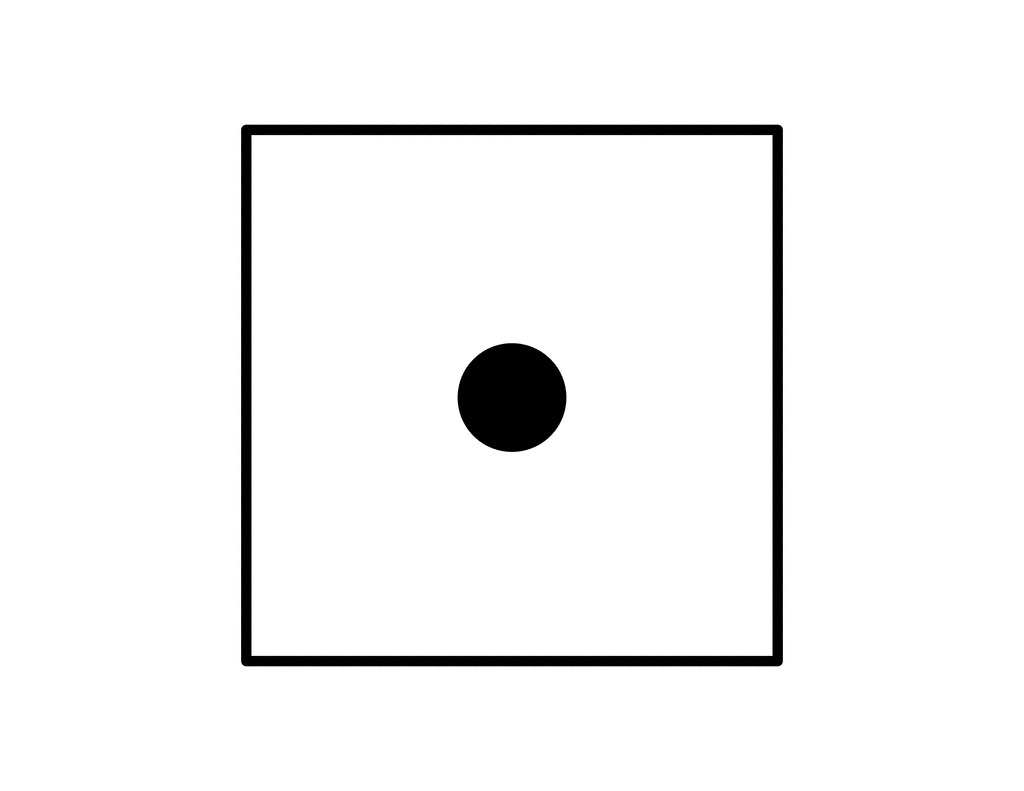 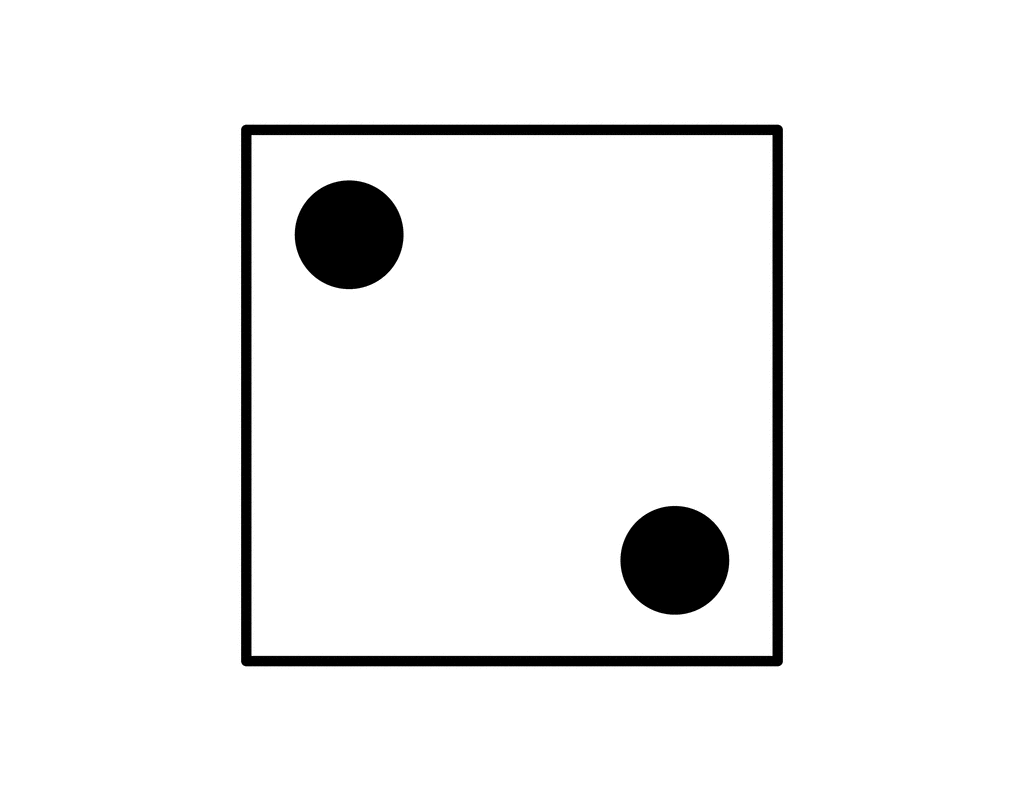 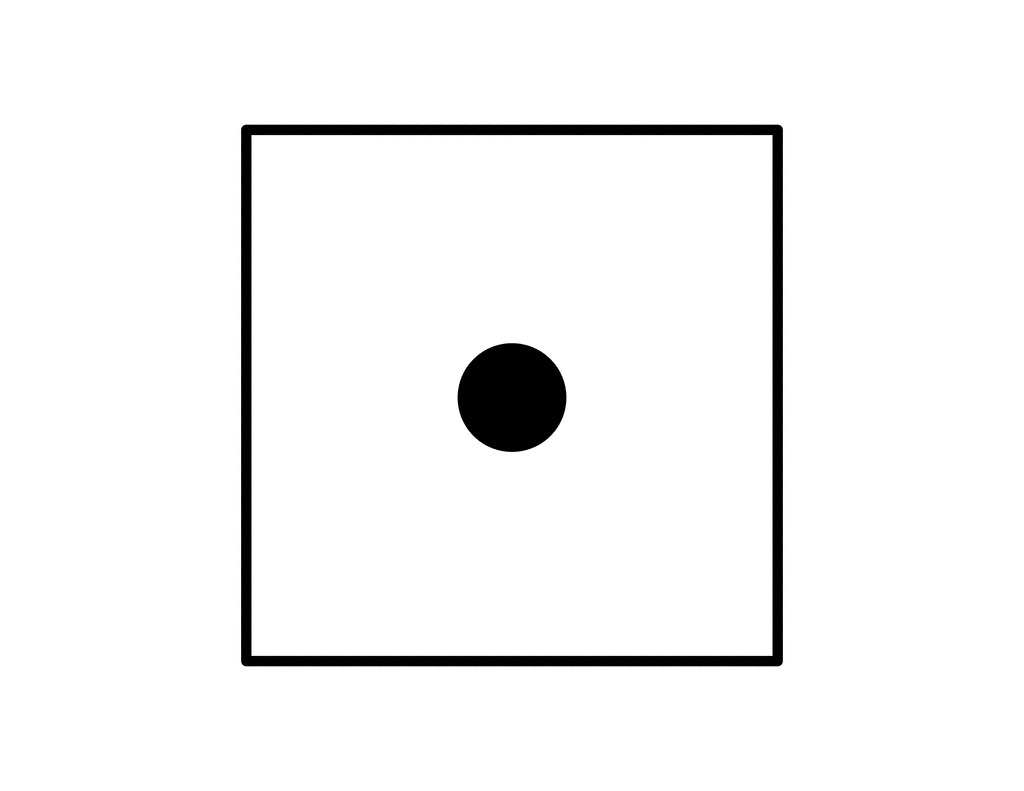 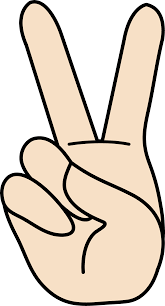 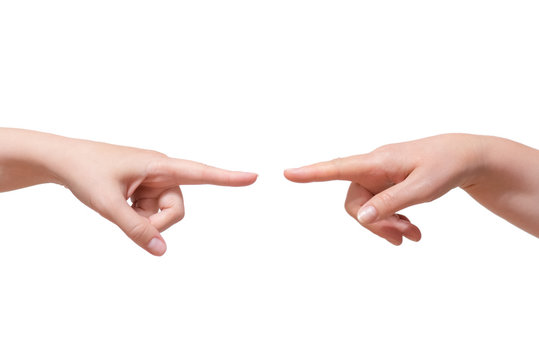 What do you notice? 
What do you wonder?
How many? 
How do you see it?
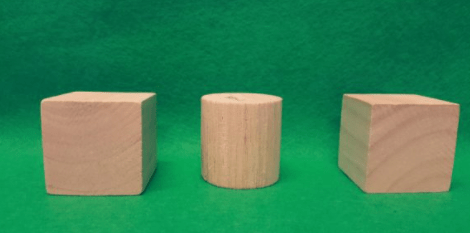 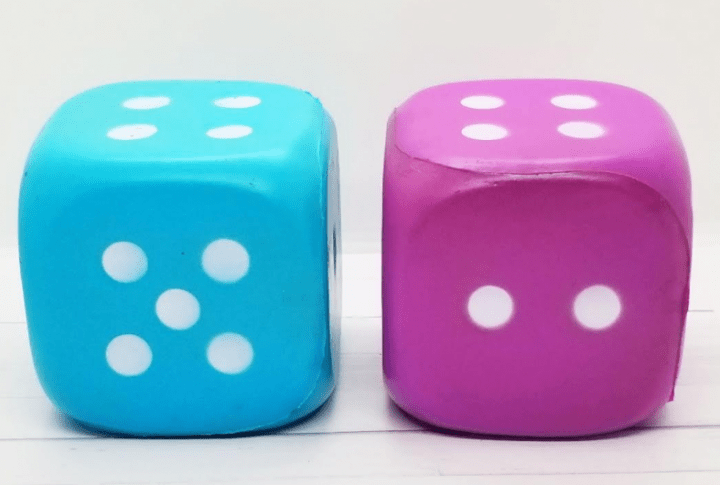 What do you notice? 

What do you wonder? 

How many? 

How do you see it?
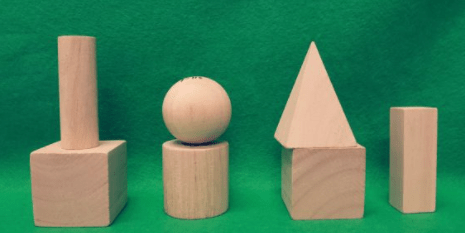 What do you notice? 

What do you wonder? 

How many? 

How do you see it?
Where do we see two?
Encourage students to be very specific.
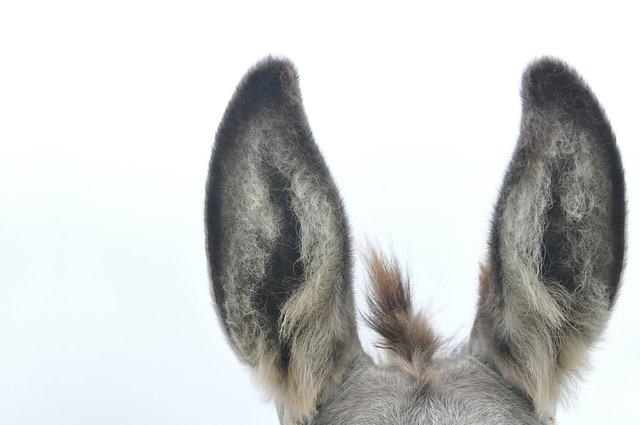 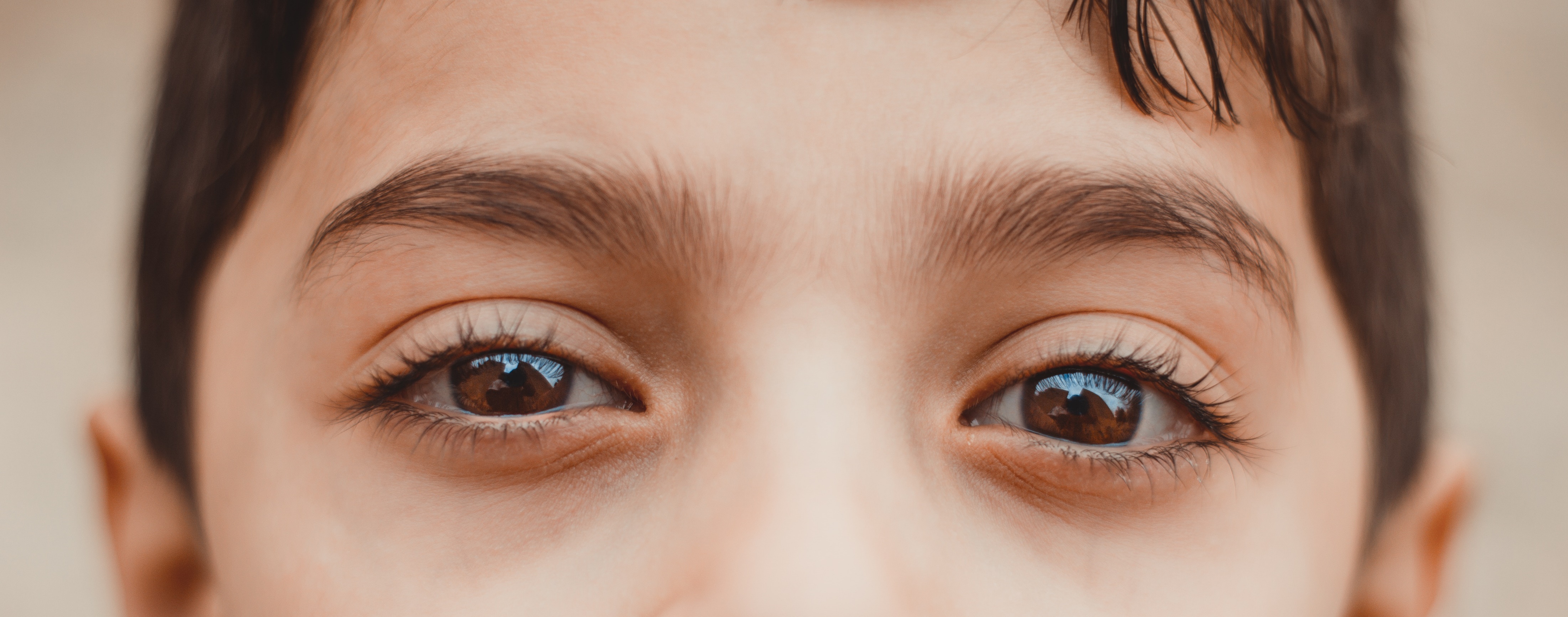 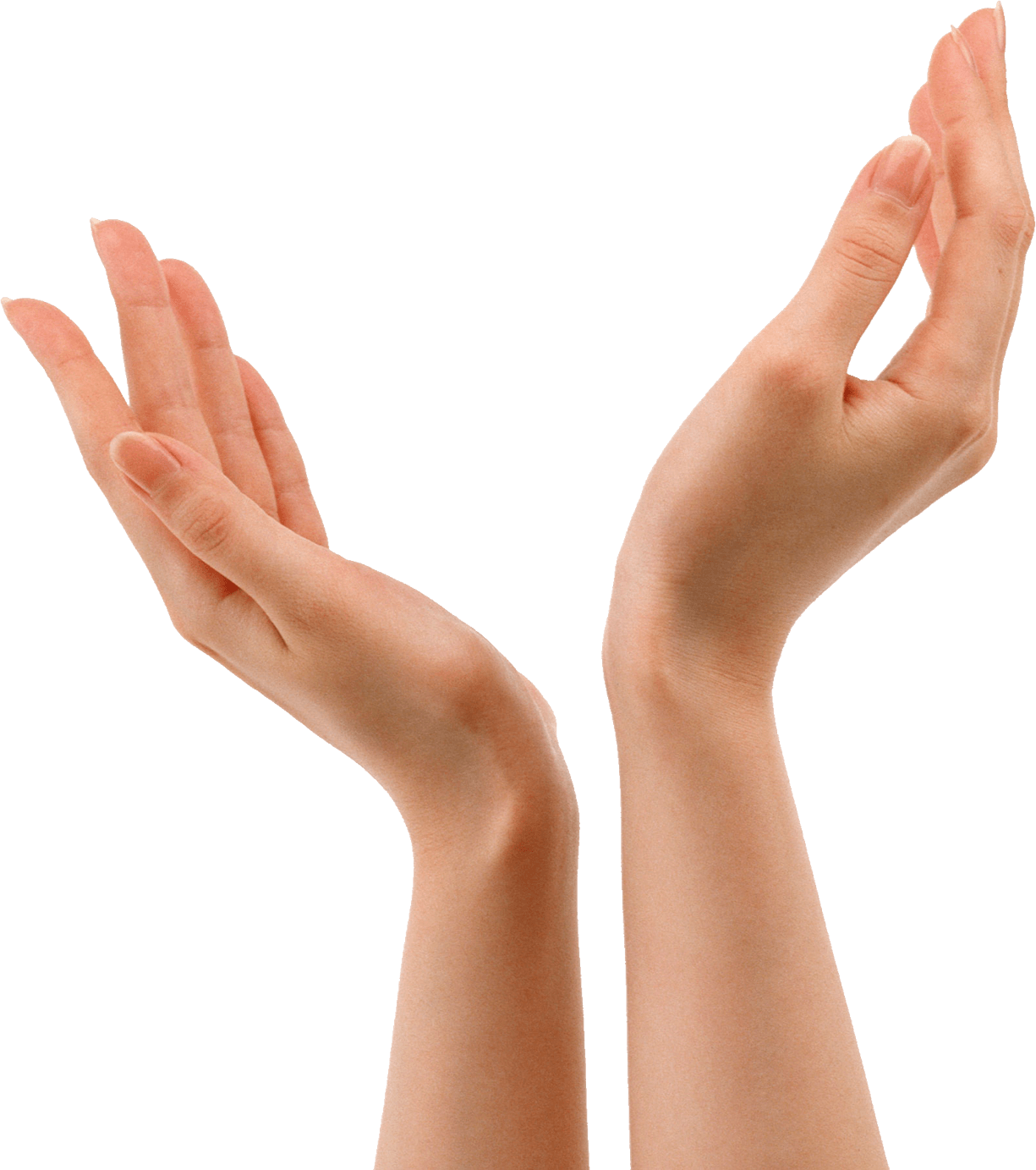 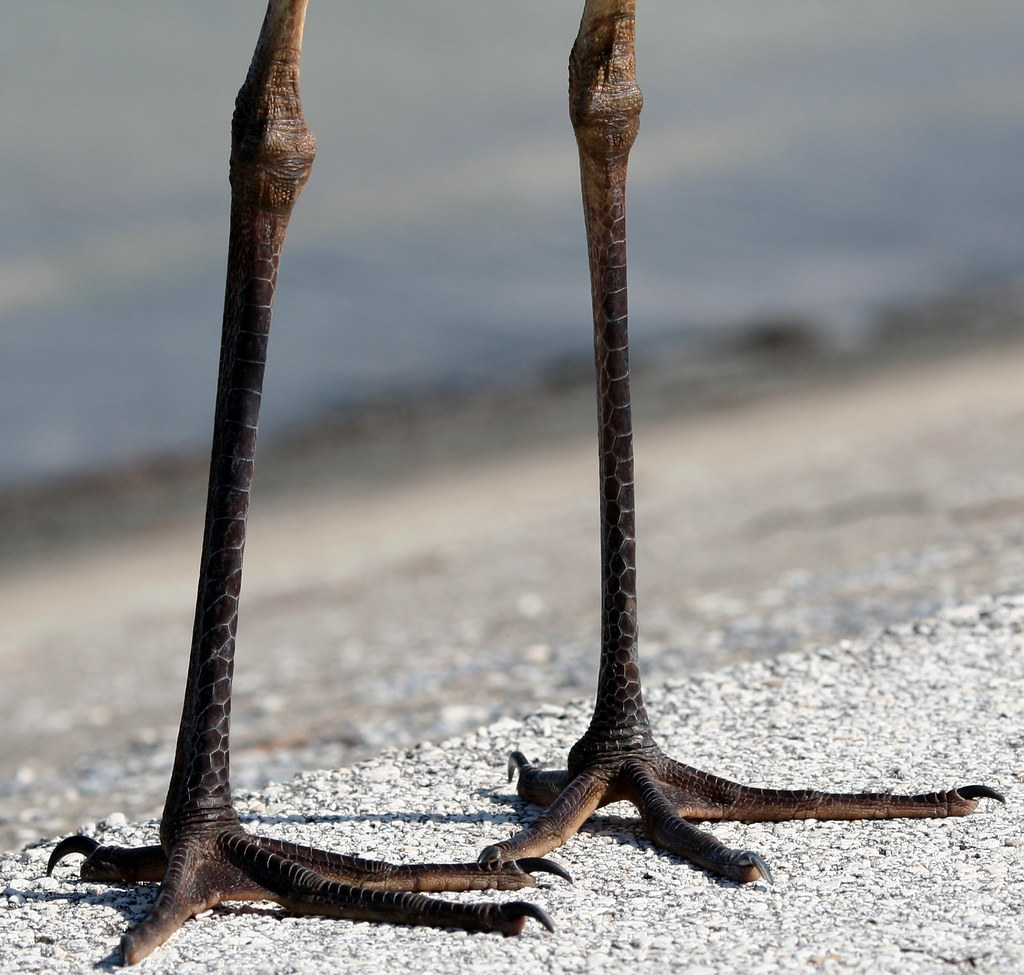 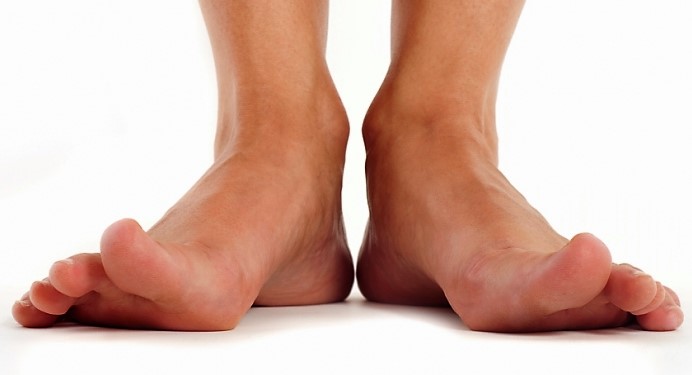 This Photo by Unknown Author is licensed under CC BY-NC